Bible Study IIOld Testament
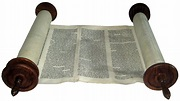 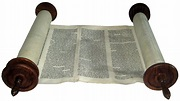 Buffalo-Pittsburgh Diocese PNCC                                                                                      Rev. Dr. D.L. Seekins
1
Bible Study II
B. Old Testament History and Theology, Part 1
1. Pentateuch 
a. Creation narratives
b. Patriarchs
c. Israel’s relationship with Yahweh
2. Historical Books
Buffalo-Pittsburgh Diocese PNCC                                             Rev. Dr. D.L. Seekins
2
Bible Study II
Development of Hebrew Scripture
What is now known by Christians as the Old Testament of the Bible is still known by the Jews as the Tanakh. Tanakh is an acronym based on the three distinct parts of the Hebrew Scriptures: the Torah (Law), the Nevi’im (Prophets), and the Kethuvim (Writings)
Buffalo-Pittsburgh Diocese PNCC                                             Rev. Dr. D.L. Seekins
3
Bible Study II
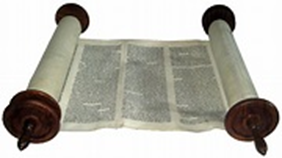 The Old Testament: Torah (Pentateuch)

“The first five books of the Bible (Genesis, Exodus, Leviticus, Numbers, Deuteronomy) tell the story of the prehistory of Israel, from the creation to the death of Moses on the threshold of the promised land. Genesis 1-11 deals with the primeval history, from creation to the flood, and the Tower of Babel. Genesis 12-50 is the patriarchal history, the stories of Abraham, Isaac, Jacob, and the sons of Jacob. The Joseph story, in Genesis 37-50, is a distinct block of material within this corpus. It is a transitional story that explains how Israel came to be in Egypt, and thereby set the stage for exodus. Exodus 1-18 tells the story of the liberation from Egypt. Then Exodus 19-40 and the book of Leviticus present the revelation at Mount Sinai. The book of Numbers describes the sojourn in the wilderness. Finally, Deuteronomy is the farewell address of Moses.” 
(Introduction to the Hebrew Bible; John J. Collins, 2004,  Fortress Press, p47)
Buffalo-Pittsburgh Diocese PNCC                                             Rev. Dr. D.L. Seekins
4
Bible Study II
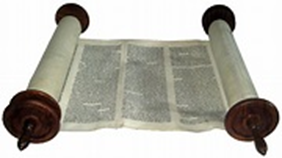 The Old Testament: Torah (Pentateuch)

Genesis
The Book of Origins. The origin of the universe, the human race, etc. Largely a record of  the early history of the chosen people. 

Exodus
The bondage, deliverance, and beginning of history of Israel on the way to Canaan under the leadership of Moses.

Leviticus
The book of laws concerning morals, cleanliness, food, etc. It teaches access to God through sacrifices. 

Numbers
The book of the pilgrimages of Israel, the forty years wandering in the wilderness.

Deuteronomy
A repetition of the laws given shortly before Israel entered Canaan.
Buffalo-Pittsburgh Diocese PNCC                                             Rev. Dr. D.L. Seekins
5
Bible Study II
The Old Testament:  Torah (Pentateuch)
Genesis
The Book of Origins. The origin of the universe, the human race, etc. Largely a record of  the early history of the chosen people

The History of Creation
	a. Of our universe 1:1-25
	b. Of man. 1:26-31; 2:18-24
Buffalo-Pittsburgh Diocese PNCC                                             Rev. Dr. D.L. Seekins
6
Bible Study II
The Old Testament: Torah (Pentateuch)
Genesis
II. The story of primeval man 
a)  The temptation and Fall, the personality and character of the tempter, the penalty of sin, and the 		promise of a coming Redeemer, chap 3 
b)  The story of Cain and Abel, chap 4 
c)  the genealogy and death of the patriarchs, chap 5
d)  The events connected with the Flood, chap 6 - 8 
e)  The rainbow covenant and Noah’s sin, chap 9 
f)  The descendants of Noah, chap 10 
g)  The confusion of language at Babel, chap 11
Buffalo-Pittsburgh Diocese PNCC                                             Rev. Dr. D.L. Seekins
7
Bible Study II
The Old Testament: Torah (Pentateuch)
Genesis
III. The history of the chosen people (1)
The career of Abraham 
	a)  His divine call, chap 12 
	b) The story of Abraham and Lot chap 13 -14 
	c) The divine revelations and promises to Abraham, particularly the promise of a son, of the 	possession of the Holy Land, and of great prosperity, chap 15 - 17 
 	d) His intercession for the cities of the plain, and their destruction chap 18 - 19 
	e) His life at Gerar, and the fulfillment of the promise of a son in the birth of Isaac chap 20 - 21 
	f) The test of his obedience by the divine command to sacrifice Isaac, chap 22
	g) His death, 25:8
Buffalo-Pittsburgh Diocese PNCC                                             Rev. Dr. D.L. Seekins
8
Bible Study II
The Old Testament: Torah (Pentateuch)
Genesis
III. The history of the chosen people (2)
The career of Isaac
a) His birth, 21:3 
	b) His marriage, chap 24 
	c)  The birth of his son Jacob and Esau, 25:20-28 
	d)  His later years, chap 26-27
Buffalo-Pittsburgh Diocese PNCC                                             Rev. Dr. D.L. Seekins
9
Bible Study II
The Old Testament: Torah (Pentateuch)
Genesis
III. The history of the chosen people (3)
3) The career of Jacob 
a)  His craftiness in securing the birthright, 27:1- 29 
b)  His vision of the heavenly stairway 28:10-22 
	c)  Incidents connected with his marriage and life in Paddan Aram, chap 29 -31 
The career of Esau as related in Genesis 
The career of Joseph, the later years of Jacob, and the descent of the chosen family 
into Egypt chap 37 -50
Buffalo-Pittsburgh Diocese PNCC                                             Rev. Dr. D.L. Seekins
10
Bible Study II
The Old Testament: Torah (Pentateuch)
Genesis
Five Great Spiritual Characters
Enoch the man who walked with God 
Noah the ark builder 
Abraham the father of the faithful 
Jacob the man whose life was transformed by prayer 
Joseph the son of Jacob who rose from slavery to become the governor of Egypt
Buffalo-Pittsburgh Diocese PNCC                                             Rev. Dr. D.L. Seekins
11
Bible Study II
The Old Testament: Torah (Pentateuch)
Exodus
The bondage, deliverance, and beginning of history of Israel on the way to Canaan under the leadership of Moses.

Synopsis; 4 periods in the history of Israel 
	I. The period of Bondage
The oppression in Egypt 1-12
The events in the early life of Moses 
		a) His birth and adoption 2:1-10  
		b) His attempt to aid his brothers 2:11-14 
		c) His escaped to Midian 2:15 
		d) His marriage 2:21 (40 years pass) Acts 7:30
Buffalo-Pittsburgh Diocese PNCC                                             Rev. Dr. D.L. Seekins
12
Bible Study II
The Old Testament: Torah (Pentateuch)
Exodus (2)

II. The Period of Deliverance
 The call of Moses at the burning Bush 3:1- 10 
His divine Commission and empowering 3:12-22; and 4:1-9 
His excuses 3:11; 4:10-13 
Aaron associated with Moses in demanding that pharaoh liberate Israel 4:27-31; 5:1-3
The bondage made more severe 5:5-23
The divine instructions to Moses and Aaron chapter 6-7 
The contest with Pharaoh and the infliction of the 10 plagues Chap7-11
The Passover chap 12
Buffalo-Pittsburgh Diocese PNCC                                             Rev. Dr. D.L. Seekins
13
Bible Study II
The Old Testament: Torah (Pentateuch)
Exodus (3)

III. The Period of Discipline
a) The Exodus chp 12:31-51
b) Experiences on the way to Mt. Sinai. Chp 13-18.
IV. The Period of Legislation and Organization
The arrival at Sinai chap 19:1-2 
The appearance of the Lord on the mount chap 19  
The giving of the 10 commandments chap 20 
Other laws proclaimed chap 21-24 
Directions concerning the building of the Tabernacle chap 25-27 
The appointment of the high priest chap 28 
The worship of the golden calf chap 32 
The preparation for an erection of the Tabernacle chap 35-40
Buffalo-Pittsburgh Diocese PNCC                                             Rev. Dr. D.L. Seekins
14
Bible Study II
The Old Testament: Torah (Pentateuch)
Leviticus
The book of laws concerning morals, cleanliness, food, etc. It teaches access to God through sacrifices.
The way of access to God 
 Through sacrifices and offerings 
	a. They burnt offerings signifying atonement and consecration 1:2-9 
	b. Grain offerings signifying Thanksgiving 2:1-2
	c. Sin she offerings signifying reconciliation chapter 4 
	d. Trespass offerings signifying cleansing from guilt 6:2-7 
	e. Fellowship offerings 7:11-15 
2. Through priestly meditation
 The human priesthood the call 8:1-5, the cleansing of 8:6, garments of 8:7-13, atonement for 8:14-34
Buffalo-Pittsburgh Diocese PNCC                                             Rev. Dr. D.L. Seekins
15
Bible Study II
The Old Testament: Torah (Pentateuch)
Leviticus (2)
Special laws governing Israel 
As to food Chapter 11 
As to cleanliness sanctification customs morals etc., all emphasizing purity of life as a condition of divine favor chapters 12-20 
Purity of priests and offerings chapter 21-22 
The five annual feasts 
The feast of the Passover beginning April 14th 23:5 commemorating the exodus 
The feast of Pentecost or weeks the 6th day of June commemorating the giving of the laws 23:15 
The feast of trumpets the first day of October 23:23-25 
The day of atonement the 10th day of October the high priest enters the holy of holy's to make atonement for the sins of the people chapter 16 and chapter 23:26-32 
The feast of tabernacles beginning the 15th day of October commemorating the life in the wilderness and Thanksgiving for the harvest chapter 23:39-43
Buffalo-Pittsburgh Diocese PNCC                                             Rev. Dr. D.L. Seekins
16
Bible Study II
The Old Testament: Torah (Pentateuch)
Leviticus (3)
General laws and instructions one the sabbatical year 
In seven years the ground was left untilled chapter 25:2-7
The year of jubilee; once in 50 years slaves were liberated debtors were freed and general restitution took place chapter 25:8-16 
Conditions of blessing and warnings concerning chastisement chapter 26 
 The love vows chapter 27
Buffalo-Pittsburgh Diocese PNCC                                             Rev. Dr. D.L. Seekins
17
Bible Study II
The Old Testament: Torah (Pentateuch)
Numbers
The book of the pilgrimages of Israel, the forty years wandering in the wilderness  
I. Leading topics and events 
 Organization and legislation, chapters 1-9
Leaving Mount Sinai, chapters 10:11-12 
The people despise the Manor, chapter 11:4-6 
The discouragement of Moses, chapter 11: 10-15 
The 70 elders appointed, chapter 11:16-25 
The quail sent, chapter 11:31-34 
The jealousy of Miriam and Aaron, chapter 12
Buffalo-Pittsburgh Diocese PNCC                                             Rev. Dr. D.L. Seekins
18
Bible Study II
The Old Testament: Torah (Pentateuch)
Numbers (2)
The book of the pilgrimages of Israel, the forty years wandering in the wilderness  
II. The Failure at Kadesh
The sending of the spies and the report chapter 13 
The rebellion of the people and the curse pronounced upon them chapter 14. The whole generation doomed verse 29 
The events connected with 40 years wandering in the wilderness chapter 15-19 
The return to Kadesh. the sin of Moses, and the death of Aaron chapter 20 
The brown snake chapter 21 
Balaam, the mercenary profit and the corruption of Israel chapters 22-25 
The census of the new generation chapter 26 
Various laws concerning inheritance offerings feast vows, etc. chapter 27-30 
The judgment of Midian chapter 31, the assignment of the land east of the Jordan chapter 32
The cities of refuge, chapter 35
Buffalo-Pittsburgh Diocese PNCC                                             Rev. Dr. D.L. Seekins
19
Bible Study II
The Old Testament: Torah (Pentateuch)
Deuteronomy: a rehearsal of the laws proclaimed at Sinai with a call to obedience interspersed with the reveal of the experiences of the old generation
A rehearsal of God's dealings with Israel in the past, chapters 1-44 
A repetition of the decalogue and references to the choice of Israel to be a separated people obedient to the divine commandments, chapters 5-11 
A code of laws to be observed in Canaan, chapters 12-26 
Pronounced on obedience and curses on disobedience death and life set before the people chapters, 27-30 
The final words of Moses his song blessing etc, chapters 31-33 
A supplemental account of the last vision and the death of Moses, chapter 34
Buffalo-Pittsburgh Diocese PNCC                                             Rev. Dr. D.L. Seekins
20